Tuesday 2nd February
OLI: Rewriting texts from a different perspective. 
Success Criteria: Using imagination and description to re-write a part of the book from the perspective of an orang-utan.
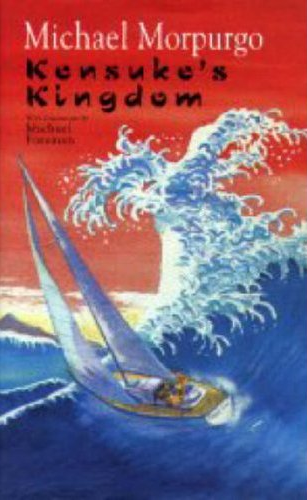 OLI: To re-write text from another perspective.
Read through the extracts describing the actions of the orang-utans - re-write the events from their perspective.

What were they thinking? Why were they acting the way they were?
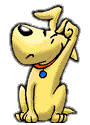 p.66
A shadow under the trees moved and came lumbering out into the sunlight towards us. A monkey, a giant monkey. Not a gibbon at all. It moved slowly on all fours, and was brown, ginger-brown. An orang-utan, I was sure of it. He sat down just a few feet from me and considered me. I dared not move. When he’d seen enough, he scratched his neck casually, turned and made his way on all fours slowly back into the forest.
OLI: To re-write text from another perspective.
p.88
I was heaving a massive branch on to the pile when I felt a sudden shadow come over me. An orang-utan was looking down at me from the rock above - I could not be sure it was the same one as before. He was on all fours, his great shoulders hunched, his head lowered, eyeing me slightly sideways. I dared not move. It was a stand-off, just as it had been before down on the beach.
He sat back and looked at me with mild interest for a while. Then he looked away, scratched his face nonchalantly and sloped off, stopping once to glance back at me over his shoulder before moving on into the shadow of the trees and away.
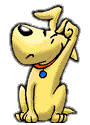 Task
You are going to re-write both of these events from the perspective of the Orangutans.
Think about: what were they thinking? Why were they behaving in this way?
Success criteria
Speak in first person as an orangutan
Use emotions, thoughts and feelings
Use ambitious and descriptive language
Check your work for grammatical sense
Write in clear paragraphs